İZMİR KATİP ÇELEBİ ÜNİVERSİTESİ
YAPAY ZEKA VE VERİ BİLİMİUYGULAMA VE ARAŞTIRMA MERKEZİ


DANIŞMA KURULU TOPLANTISI


24.12.2021
İçerik
Merkez Amaç ve Ekibinin Tanıtılması

İKÇÜ Akademik ve İdari Personele Eğitim

BAYLAN Su ve Elektrik Sayaçları Firması ile İKÇÜ Arasında İş Birliği Protokolü

Akıllı Sulama Sistemi Projesi

I. Uluslararası Yapay Zeka ve Veri Bilimi Kongresi

Journal of Artificial Intelligence and Data Science Dergisi

Yapay Zeka Bilmeyen Kalmasın Projesi

Akıllı Kampüs Projesi

Ziyaretler
Sanayi ve Teknoloji Bakanı Sayın Mustafa Varank ile Görüşme
Cumhurbaşkanlığı Dijital Dönüşüm Ofis Başkanı Dr. Ali Taha KOÇ ile Görüşme
Ulusal Yapay Zeka Stratejisine Katılım – Gebze Bilişim Vadisi
YÖK

Çok Sayıda Proje Toplantıları

Görüş ve Öneriler
2
Merkezin Kuruluşu
İKÇÜ Yapay Zeka ve Veri Bilimi Uygulama ve Araştırma Merkezi 7 Mart 2021 Tarihinde kurulmuştur.
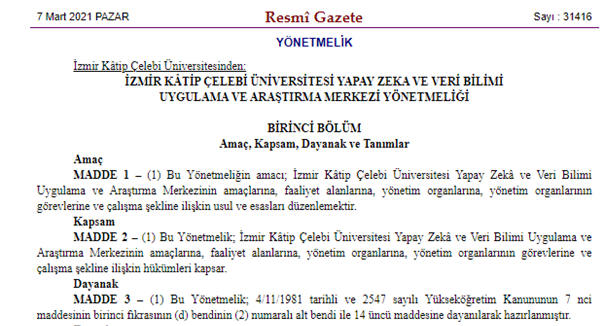 3
Merkez Yönetim Kurulu Üyelerimiz
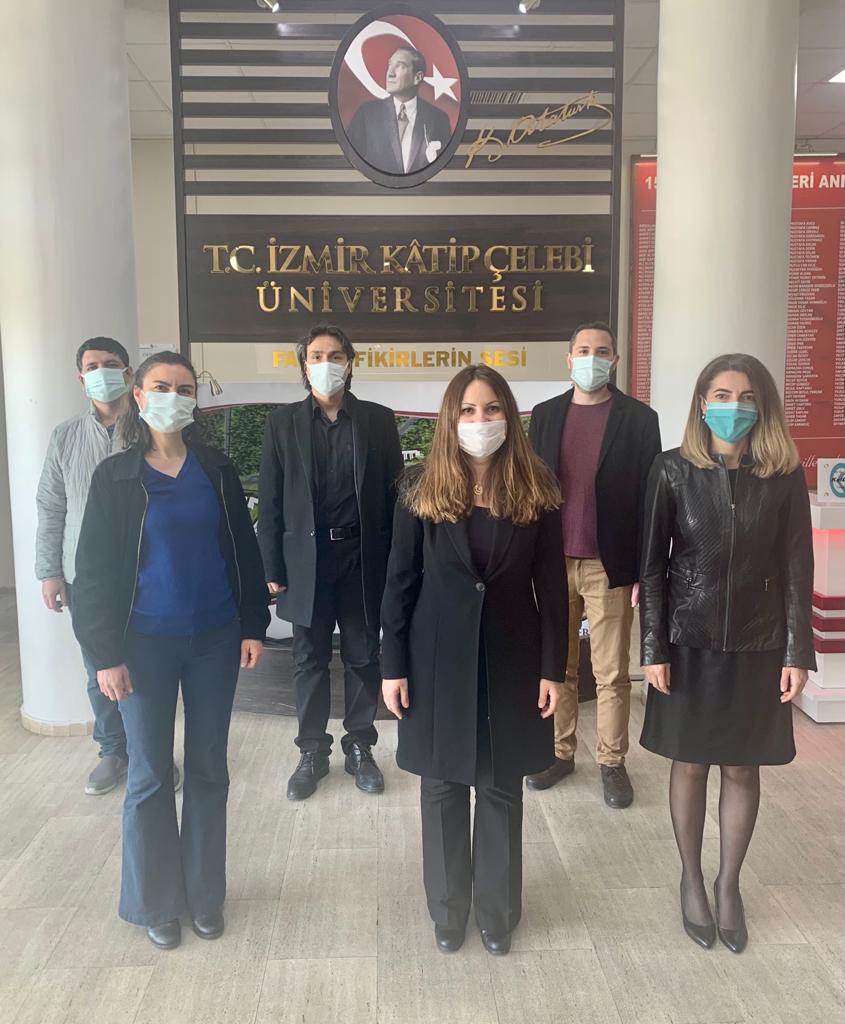 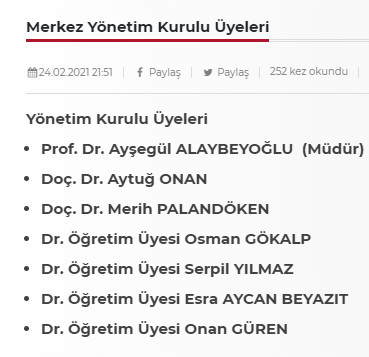 4
Merkez Danışma Kurulu Üyelerimiz
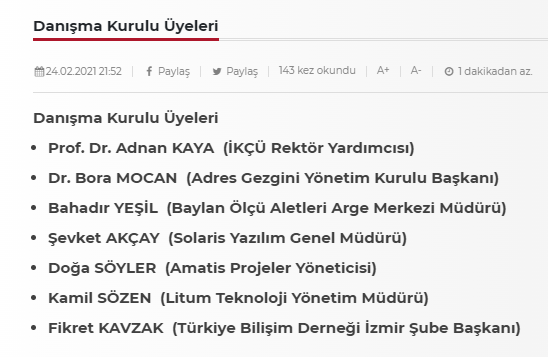 5
Merkezin Amacı
Cumhurbaşkanlığı Dijital Dönüşüm Ofis Başkanlığı ile Sanayi ve Teknoloji Bakanlığı Tarafından hazırlanan 
Ulusal Yapay Zeka Stratejisi’nde 
belirtilen hedefler doğrultusunda faaliyetler gerçekleştirerek ülkemizin yapay zeka alanındaki gelişim sürecine katkı sağlamaktır.
6
MERKEZ FAALİYETLERİMİZ
7
Akademik ve İdari Personele Eğitim
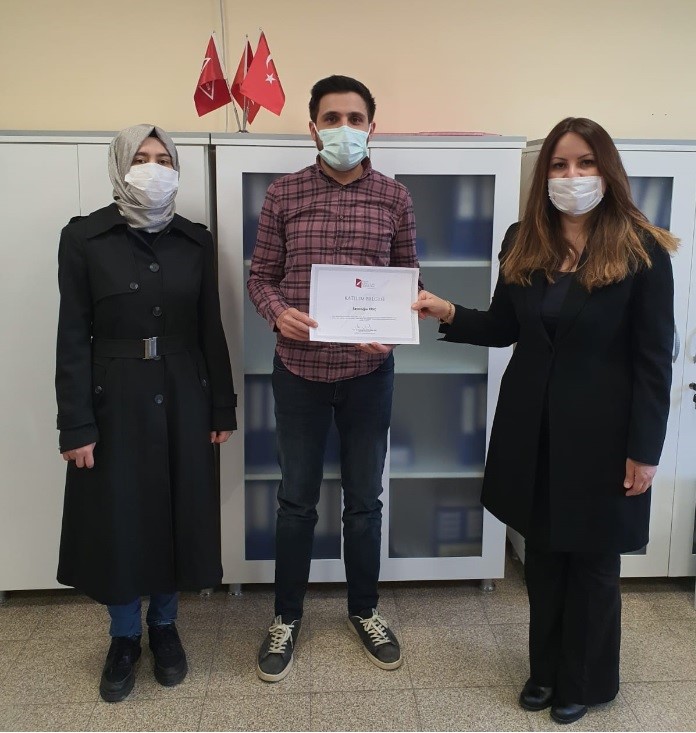 8
Üniversitemiz ile Baylan firması arasında Akıllı Sulama Sistemleri iş birliği protokolü imzalandı.
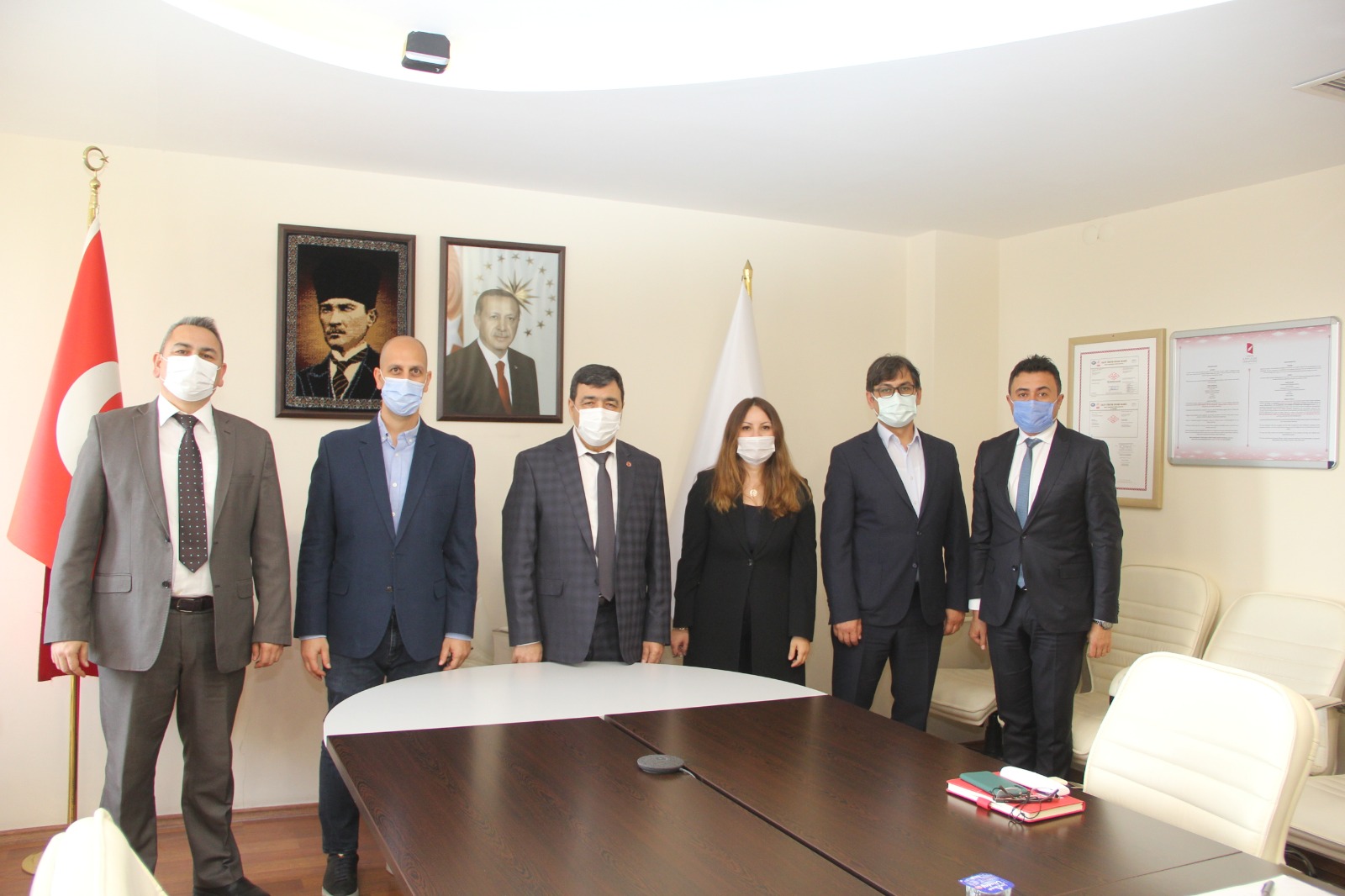 9
Akıllı Sulama Sistemi Saha Çalışmaları
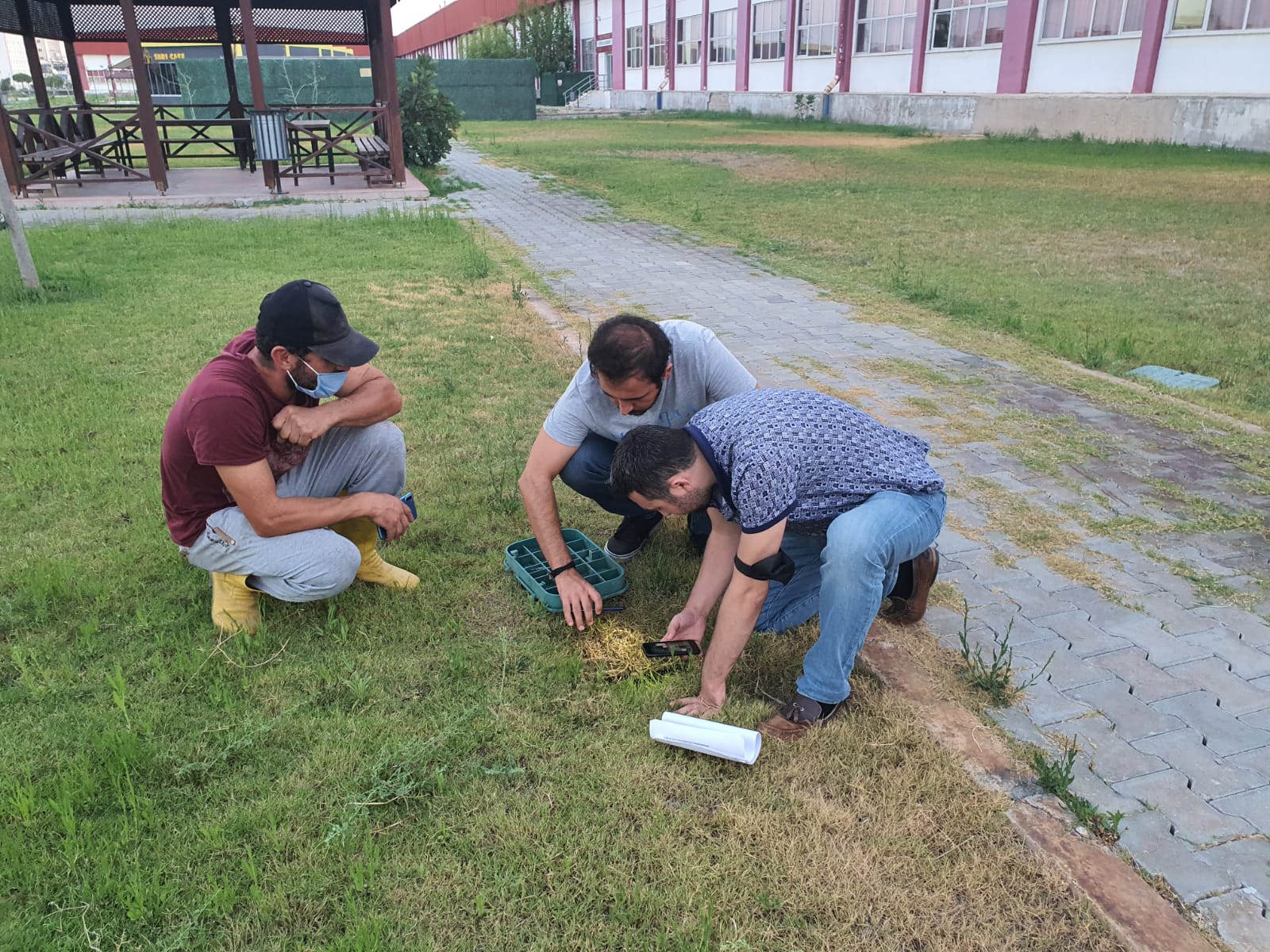 10
Akıllı Sulama Sistemi Saha Çalışmaları
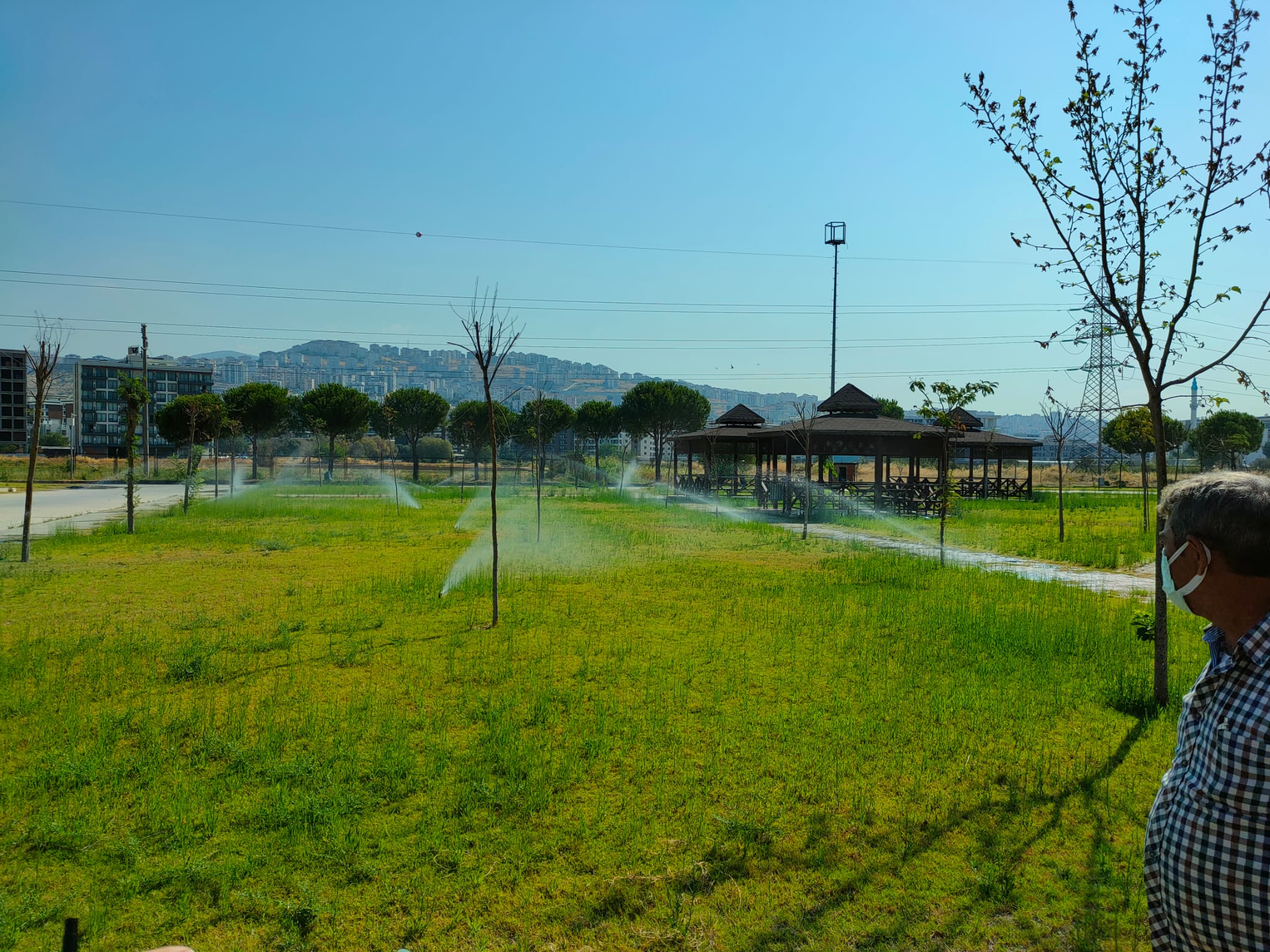 11
Akıllı Sulama Sistemi Saha Çalışmaları
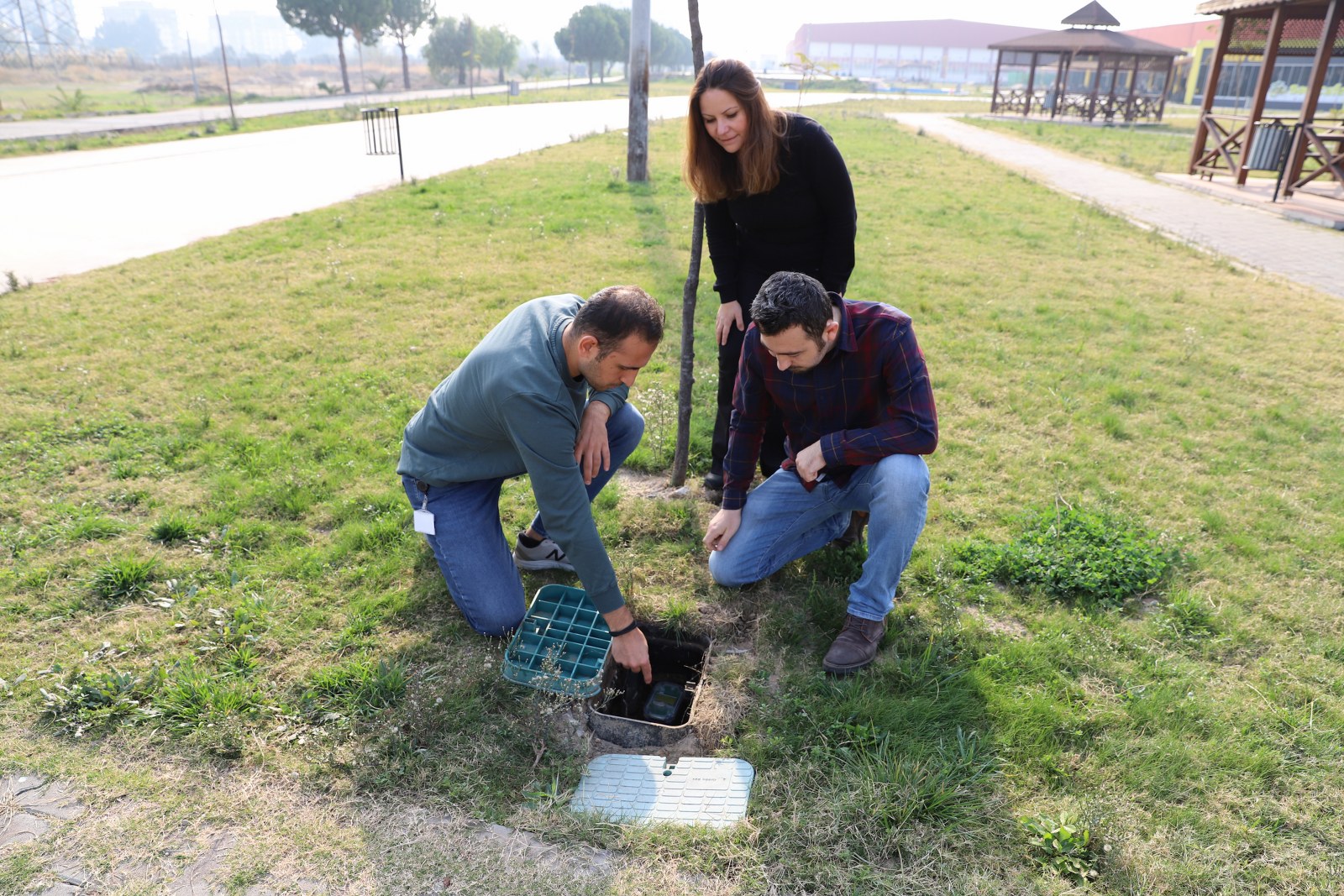 12
Türkiye’de İlk olacağız: Akıllı Sulama Sisteminin Kampüste Uygulandığı
Akıllı Sulama Sisteminin Kampüste Uygulandığı Türkiye’de ilk üniversite olacağız.

Bu proje ile

Gereksiz su tüketimini önleyeceğiz

Gereksiz insan gücü kullanımını önleyeceğiz

Toprağın ve Bitkinin verimliliğini arttıracağız

Ayrıca, Cumhurbaşkanlığı Dijital Dönüşüm Ofis Başkanımız, projemizin teknik detayları hakkında rapor istedi, sunduk
13
İzmir Üniversiteleri Platformu tarafından düzenlenen Akıllı Üniversite Ideathonu’nda Akıllı Sulama Sistemi projemiz birincilik ödülü aldı.
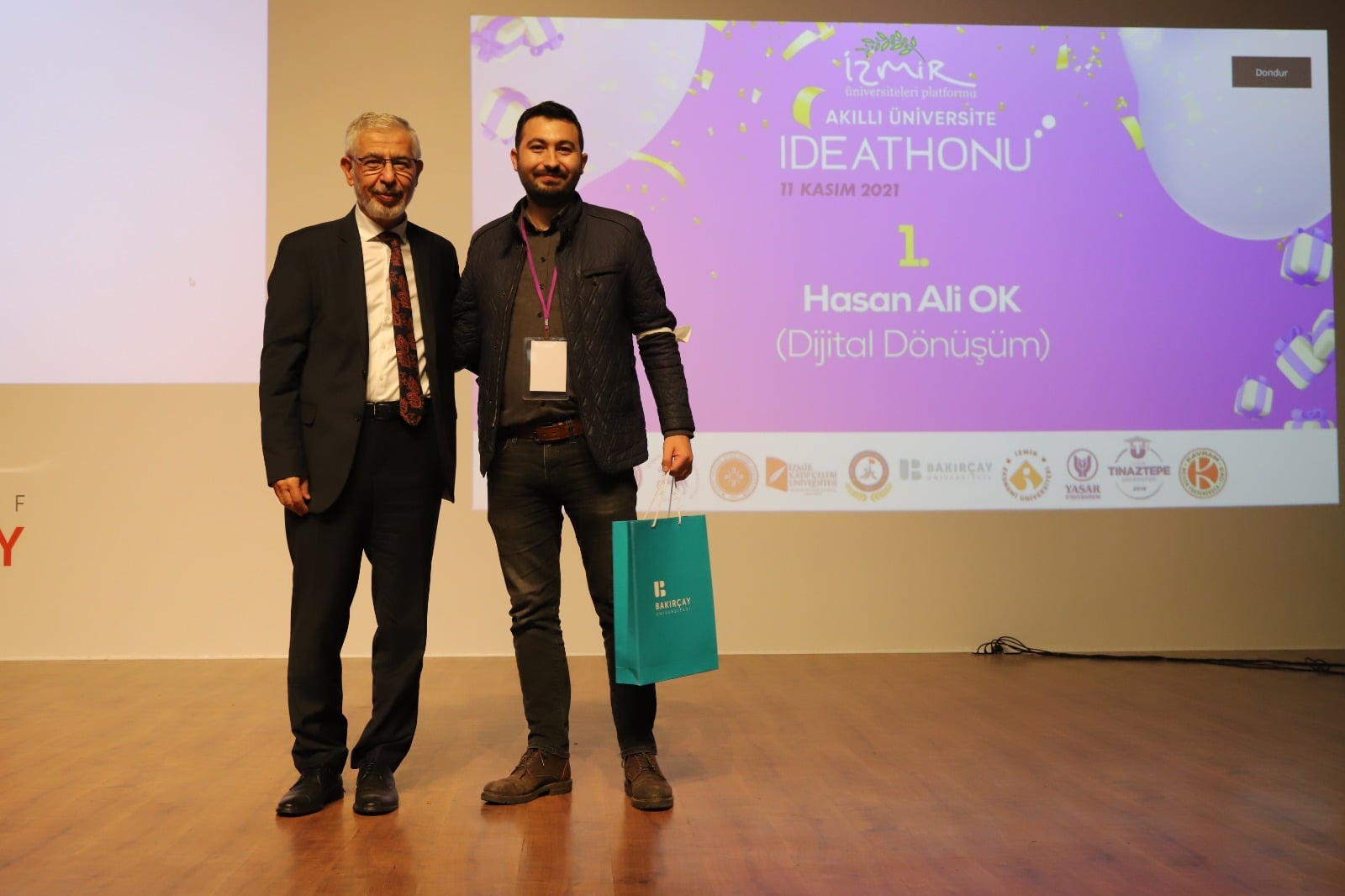 14
Hedefimiz Akıllı Kampüs
Ulusal Yapay Zeka Stratejisinde belirtilen hedefler doğrultusunda kampüsümüzün dijital dönüşümü için projeler gerçekleştirmekteyiz:

Akıllı Kampüs Projesi

Akıllı Sulama Sistemi Projesi

Akıllı Maske Tespit Sistemi Projesi

Akıllı Otopark Sistemi Projesi

Akıllı Yoklama Sistemi Projesi

Sesle Yönetilen Akıllı Web Sitesi ve Kampüs Projesi

Kablosuz İletişim ve Yapay Zeka Teknolojileri ile 24 saat kesintisiz izlenebilen Kampüs projesi
15
1. Uluslararası Yapay Zeka ve Veri Bilimi Kongresi
26-28 Kasım 2021 tarihlerinde online olarak Uluslararası Yapay Zeka ve Veri Bilimi Kongresi düzenledik. Farklı üniversitelerden 54 adet uluslararası bildiri sunuldu
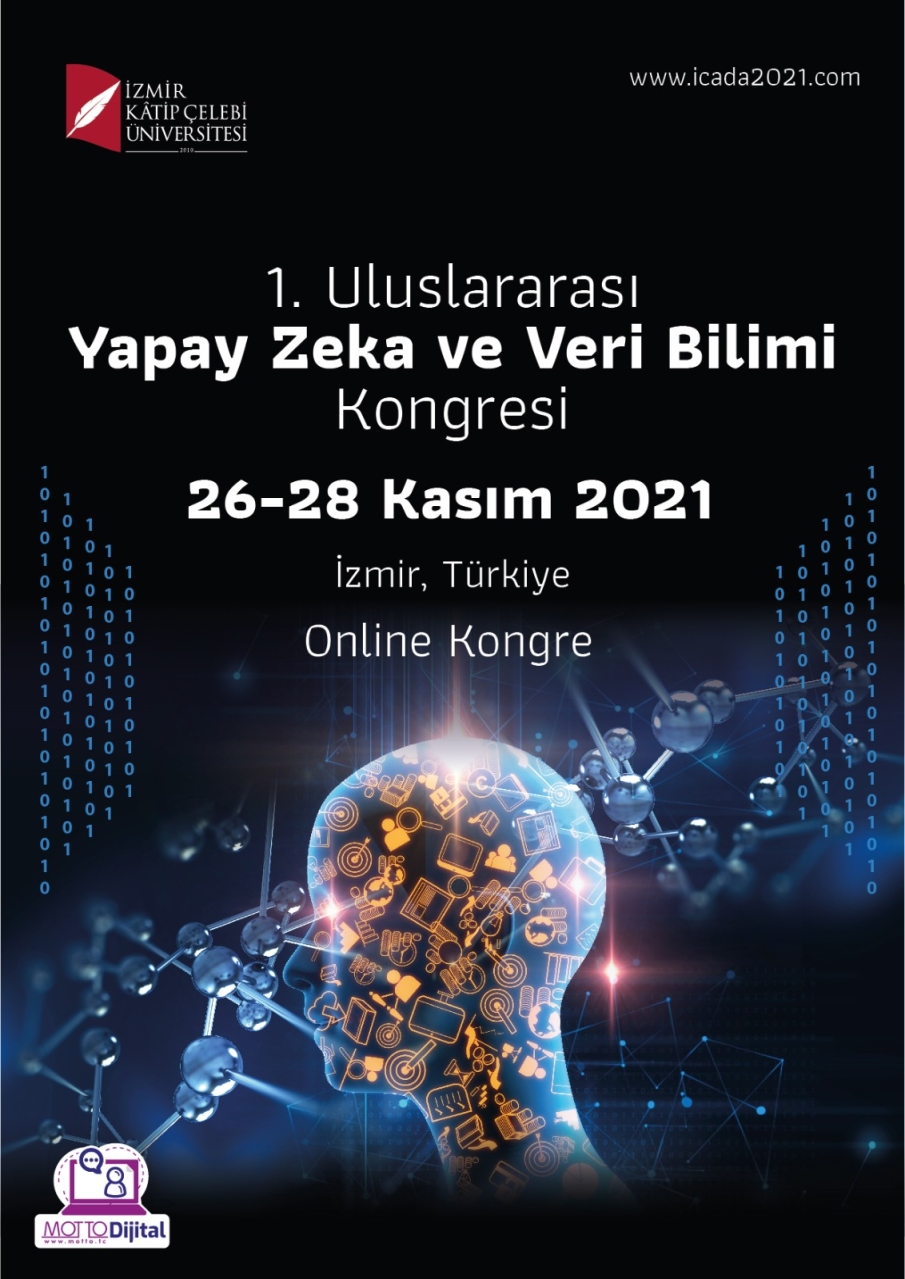 16
Uluslararası Yapay Zeka ve Veri Bilimi Dergisi
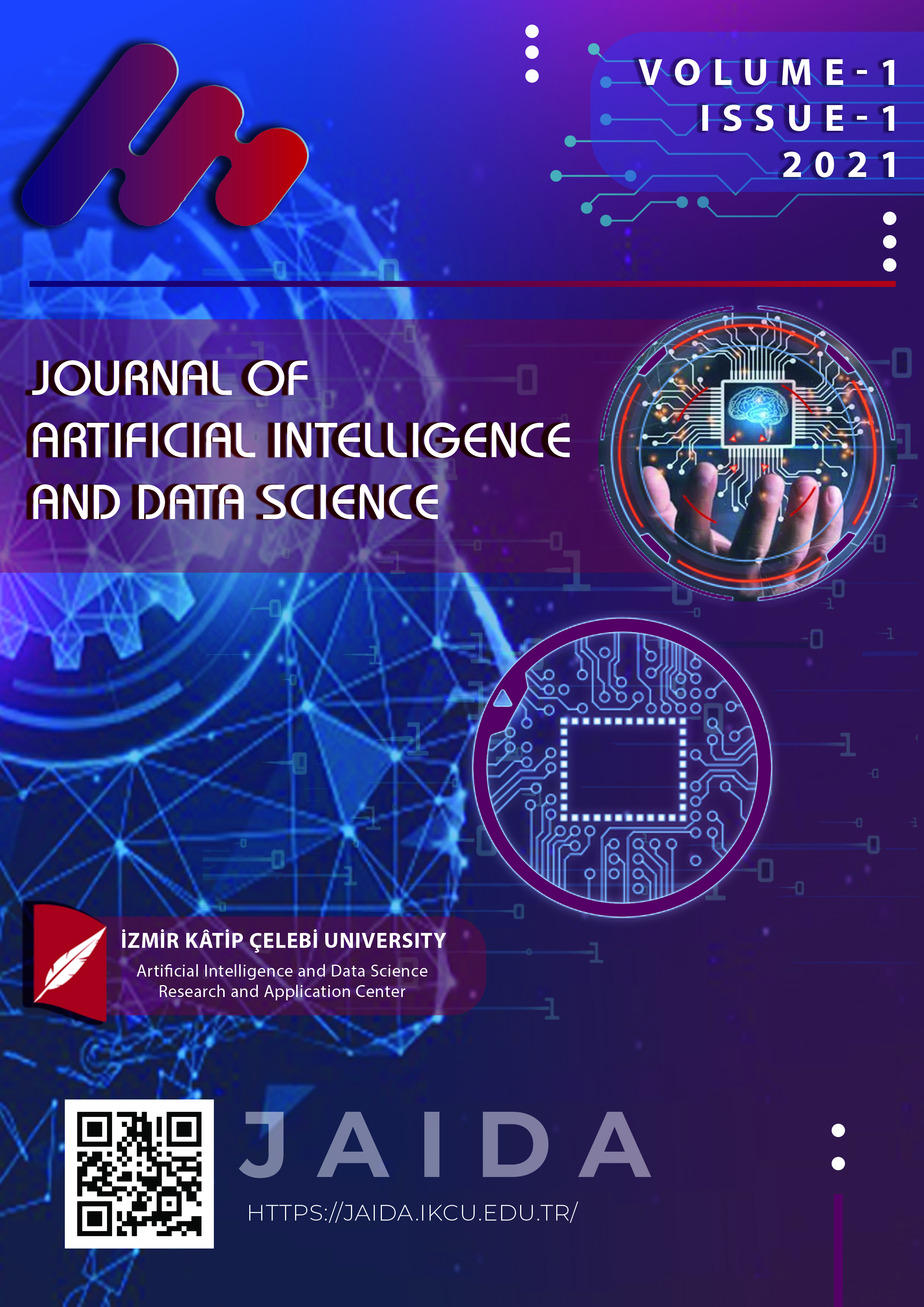 17
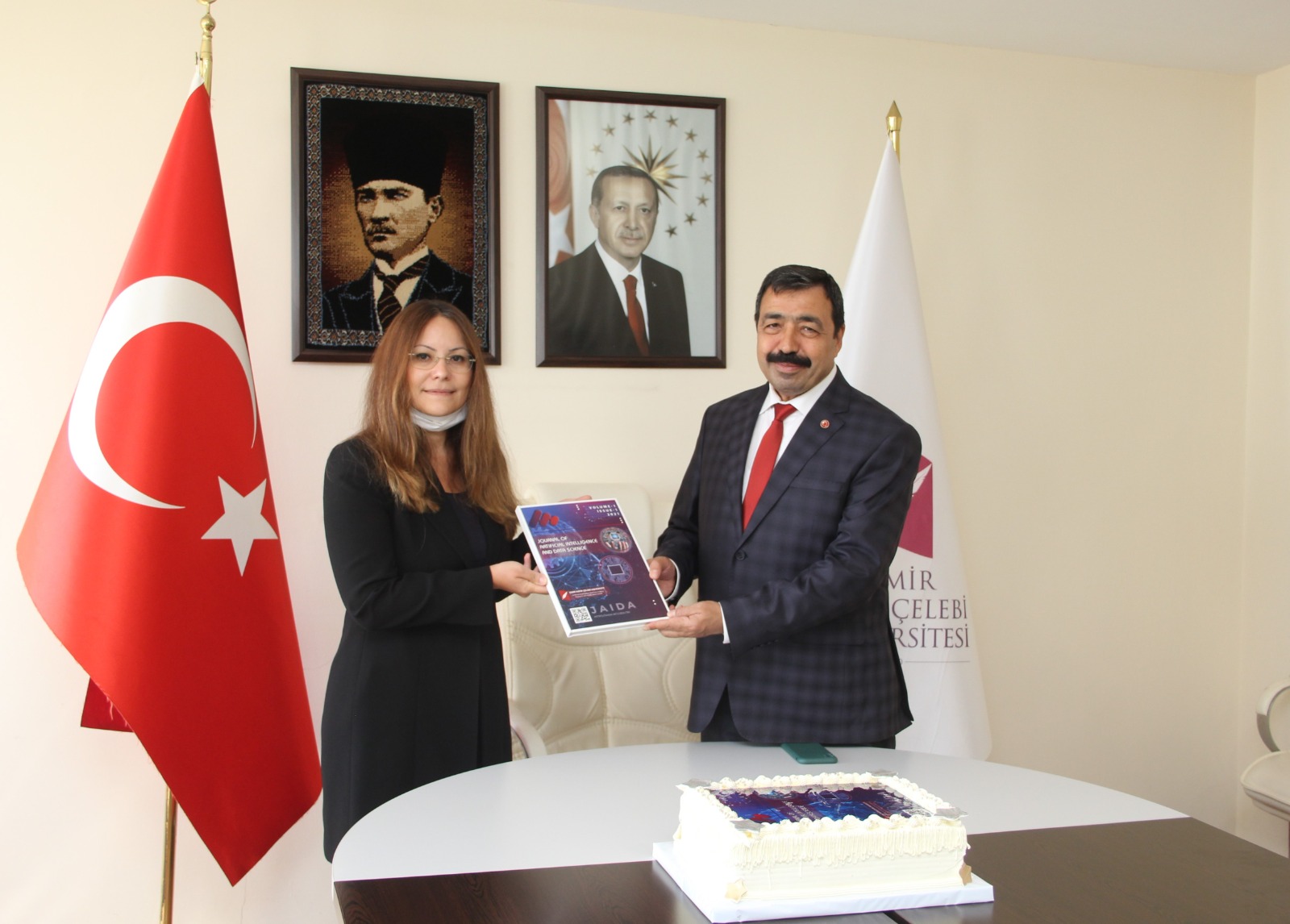 18
‘Yapay Zeka Bilmeyen Kalmasın‘
Sosyal Sorumluluk Projesi
19
‘’Yapay Zeka Bilmeyen Kalmasın’’Projesi
Bu proje ile Yapay Zeka öğrenmek isteyen herkes ücretsiz ve online olarak eğitimlere katılabilecek.

İsviçre merkezli Global AI Hub şirketi ile işbirliği protokolü gerçekleştirdik.

Öğrencilerimiz, akademisyenlerimiz veya dışarıdan herkes bu eğitimden faydalanabilecek.
20
’Yapay Zeka Bilmeyen Kalmasın’’Projesi
Bu projenin duyurusunu geniş kitlelere yaparak; 
‘’ Yapay Zeka ‘’ denildiğinde İzmir’de, Ege Bölgesinde ve Tüm Türkiye’de ilk akla gelen merkez olmak istiyoruz.
21
Sanayi ve Teknoloji Bakanımızın Kabulleri
Merkez çalışmalarımız hakkında bilgi vermek ve desteklerini istemek amacı ile Sanayi ve Teknoloji Bakanımız Sayın Mustafa Varank’tan kabul aldık. 
Bakanlığın Yapay Zeka Çalışma Grubuna dahil edildik.
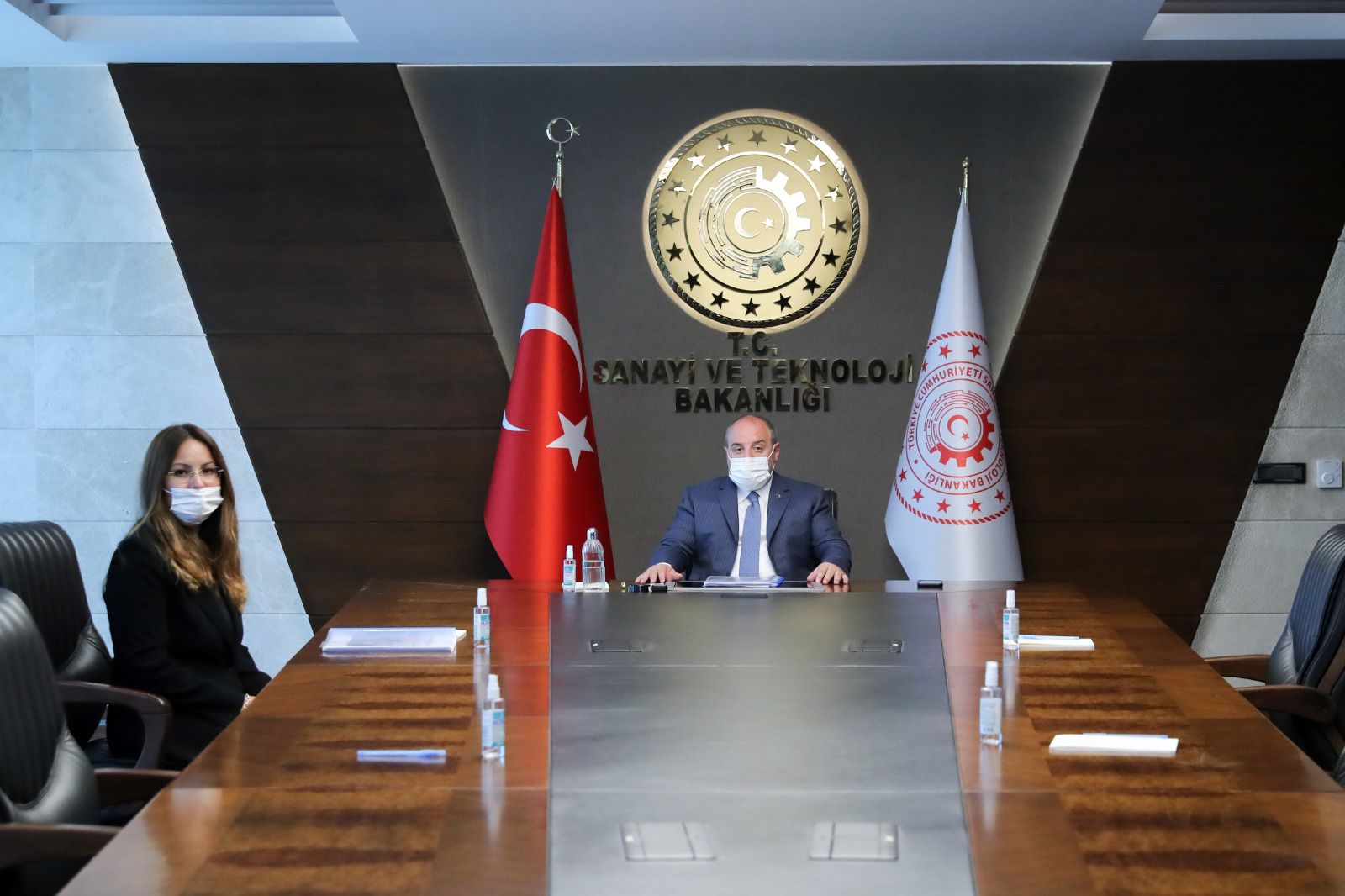 22
Ulusal Yapay Zeka Stratejisi Toplantısı(Gebze-Bilişim Vadisi)
Gebze Bilişim Vadisinde yapılan Ulusal Yapay Zeka Stratejisi Toplantısına davet ettiler. Bakanımız ile iletişimimiz devam etmektedir.
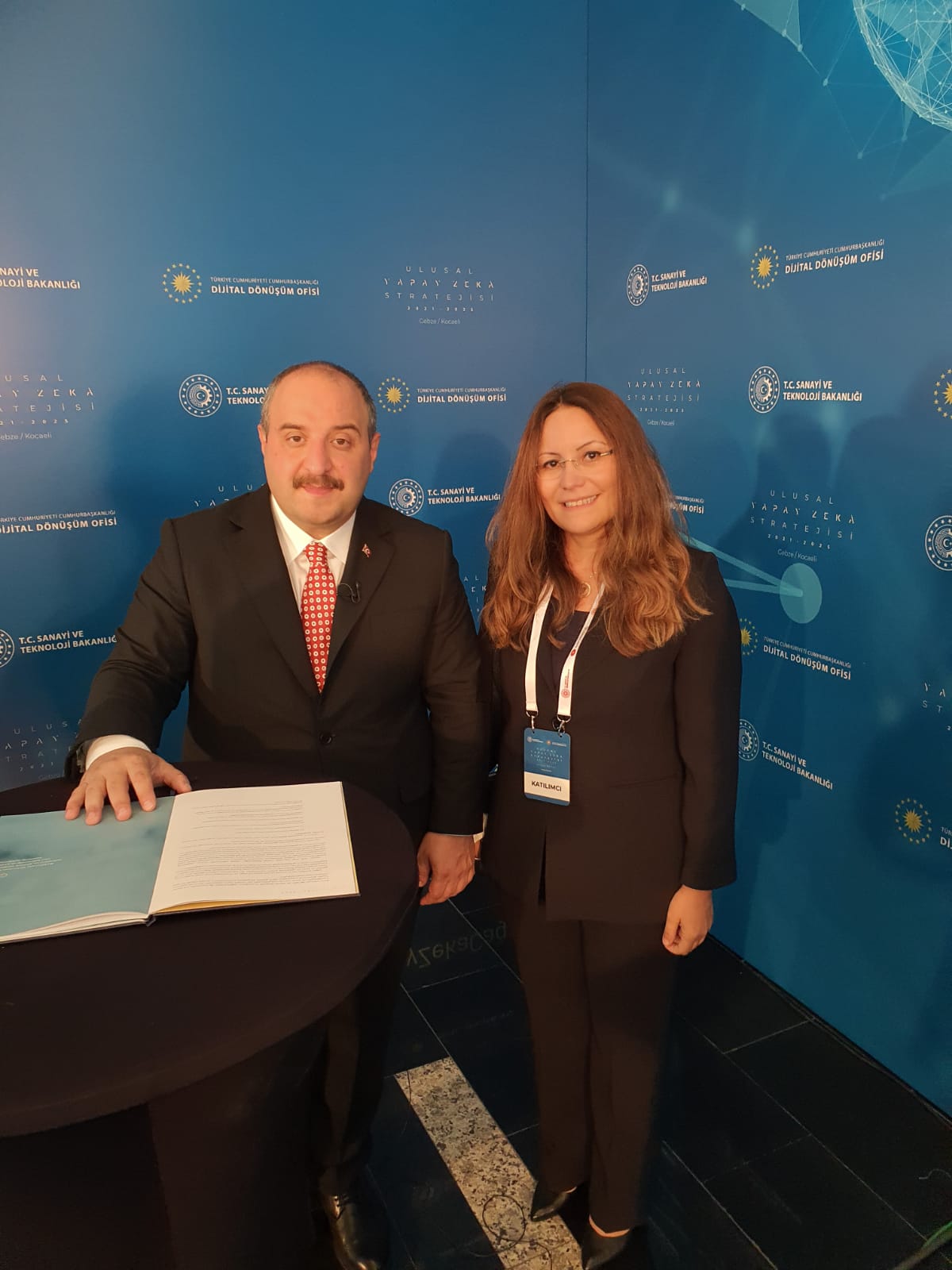 23
Cumhurbaşkanlığı Dijital Dönüşüm Ofis Başkanı Dr. Ali Taha KOÇ’a Sunum
Cumhurbaşkanlığı Dijital Dönüşüm Ofis Başkanı ile Çankaya Köşkündeki merkezde görüştük, faaliyetlerimiz hakkında bilgi verdim.
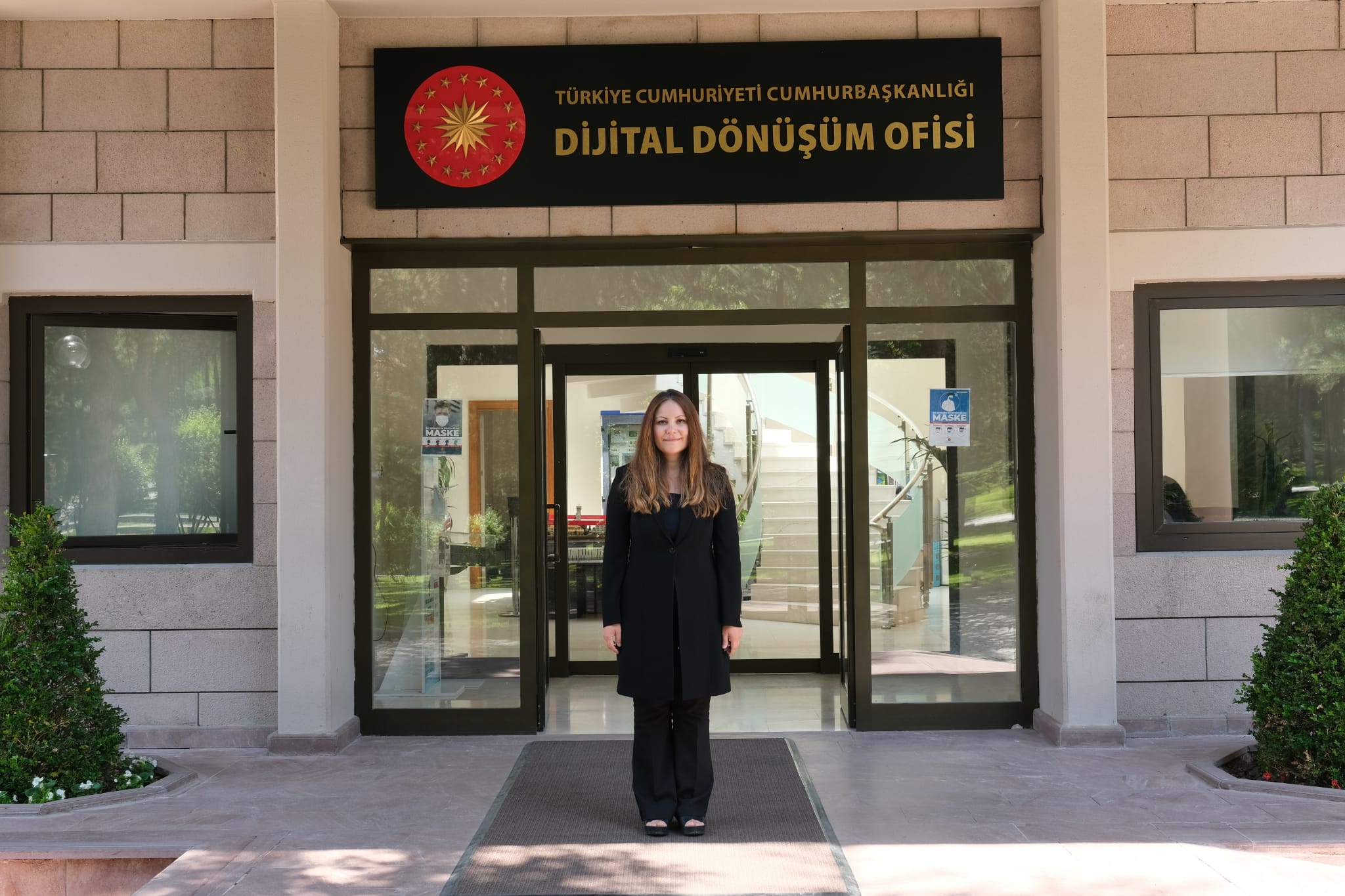 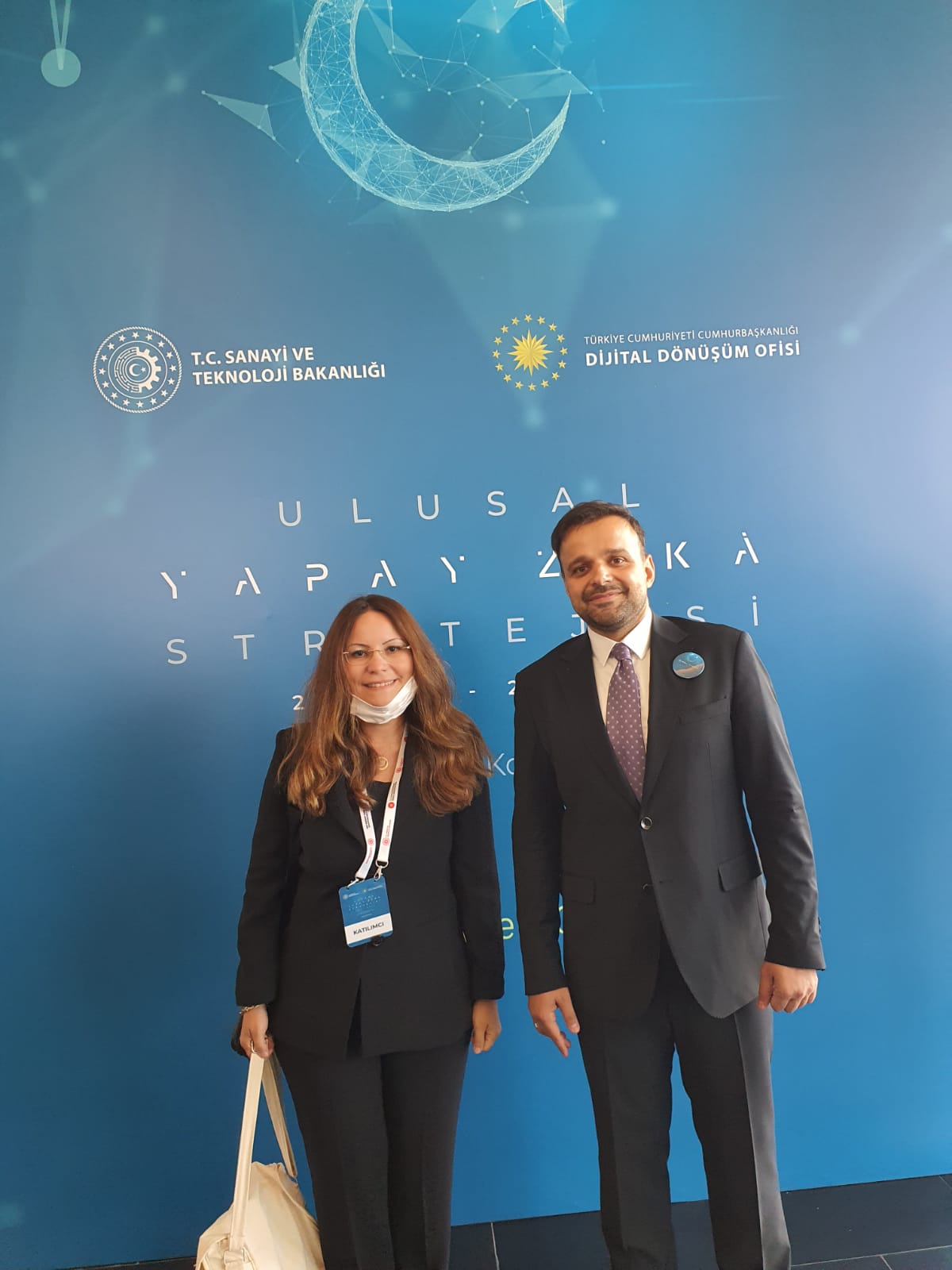 24
YÖK’e Ziyaret
YÖK’ü ziyaret ettim, çalışmalarımız hakkında bilgi verdim.
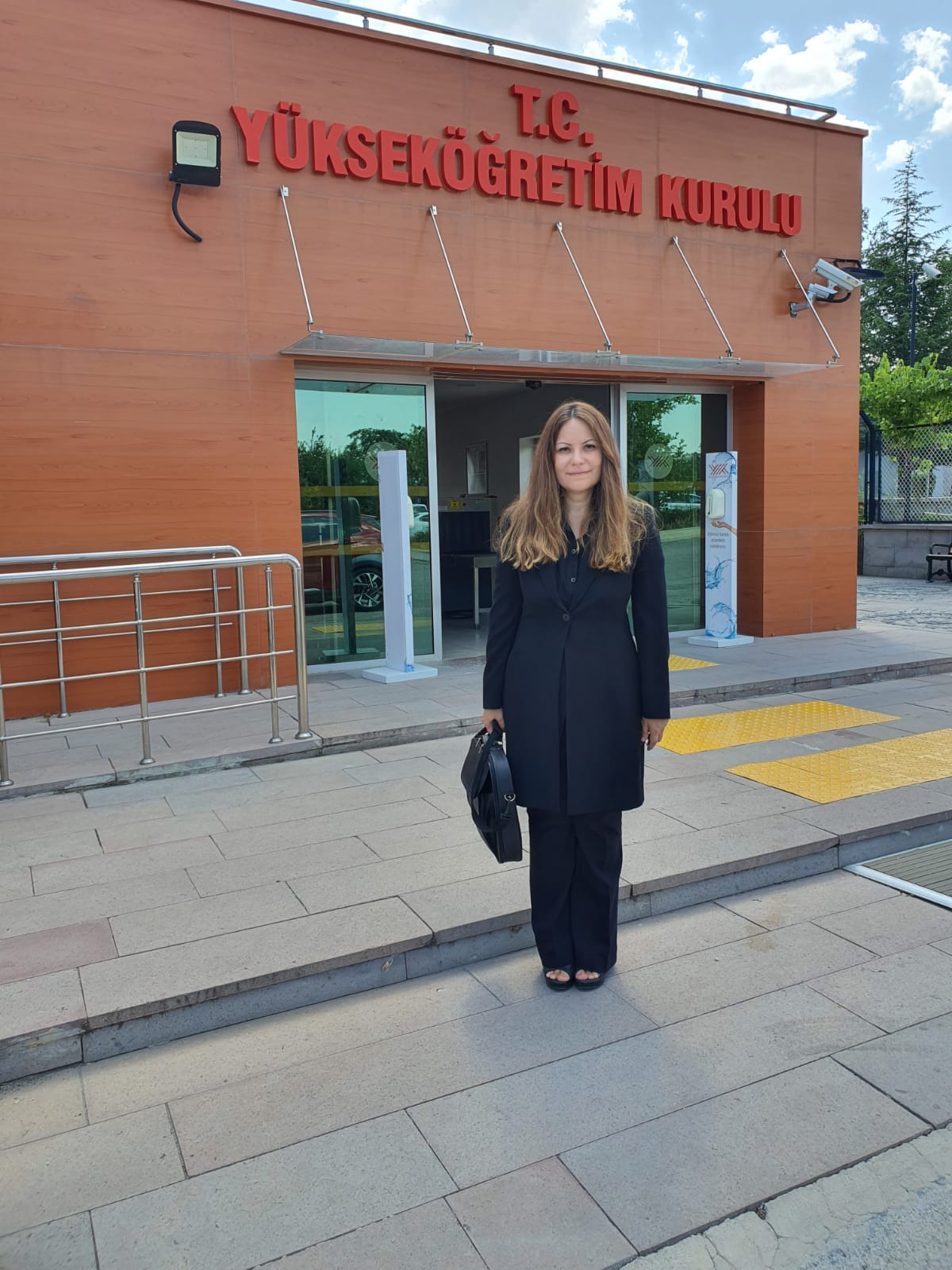 25
Çok Sayıda Proje Toplantıları Gerçekleştirdik
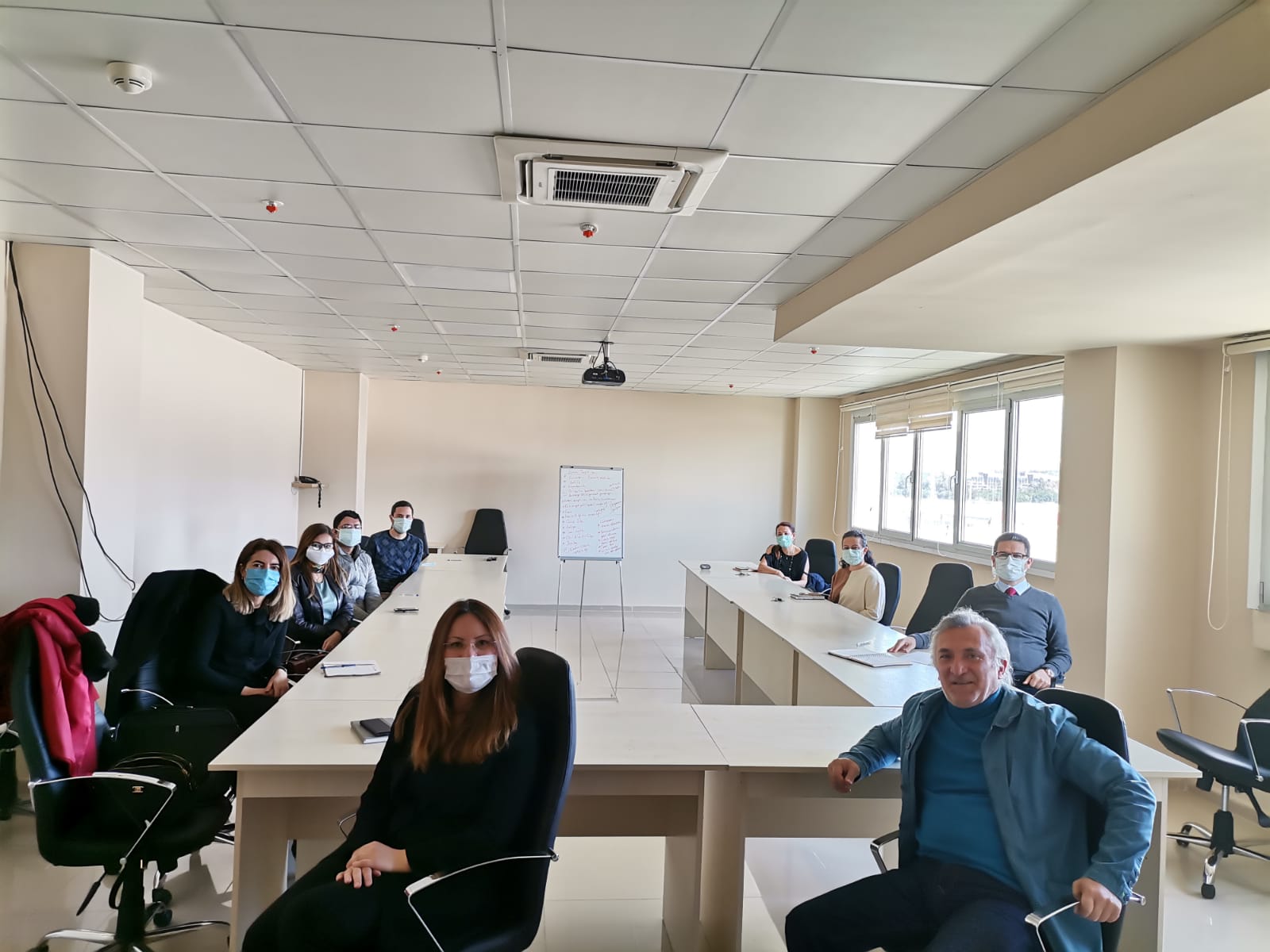 26
Türkiye Bilişim Derneği İzmir Şubesi Yönetim Kurulu Ziyaret
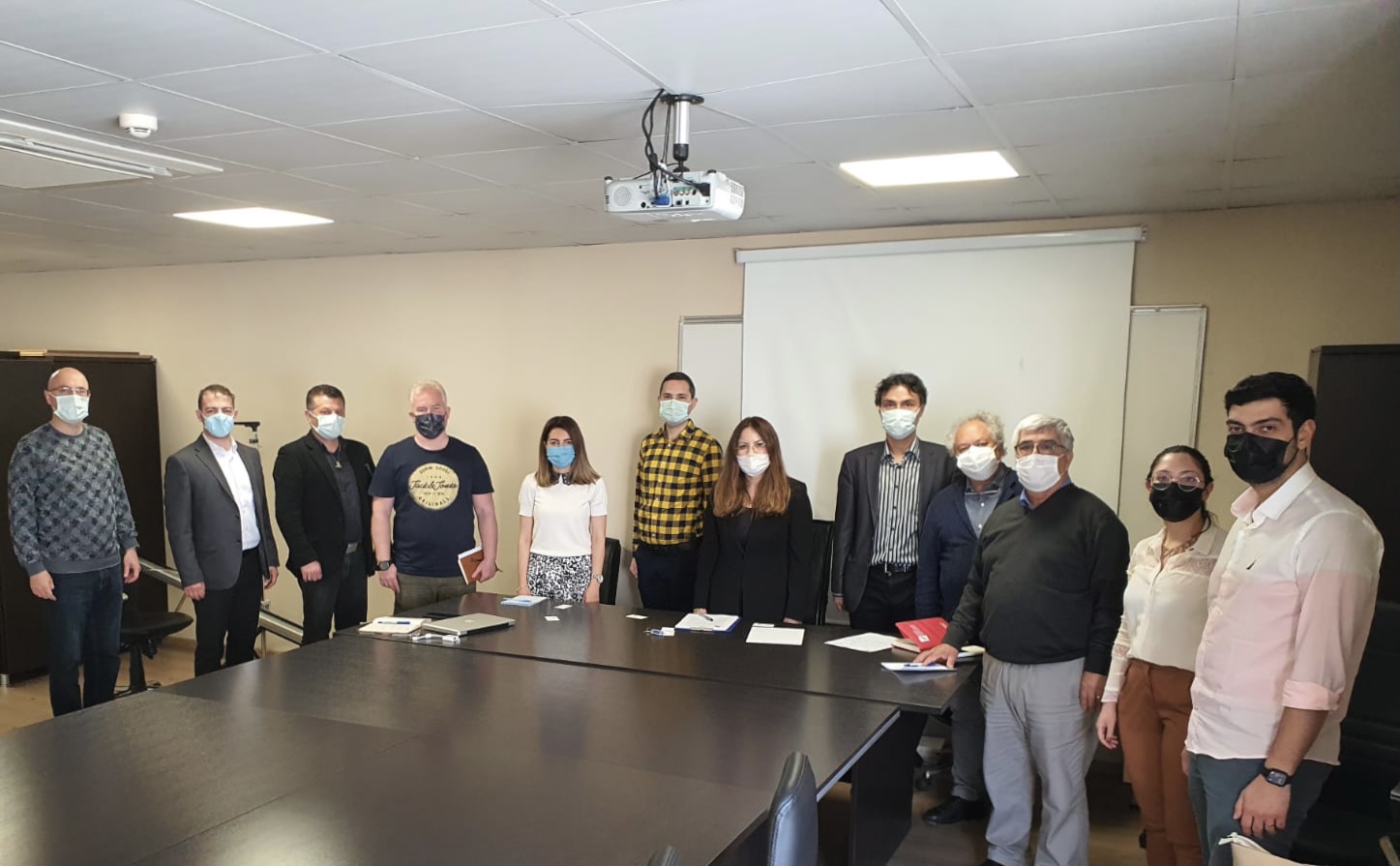 27
Çok Sayıda Proje Toplantıları Gerçekleştirdik
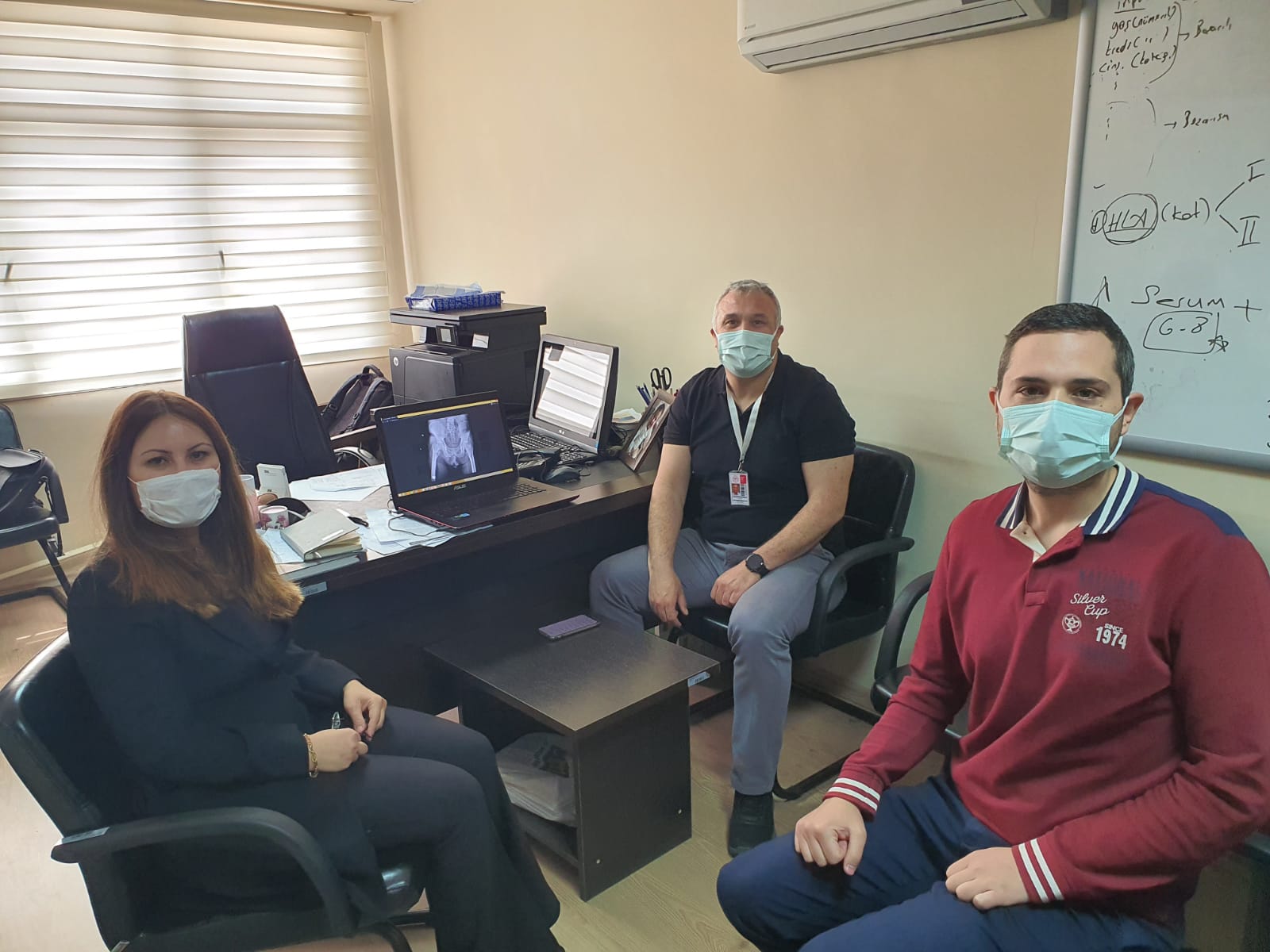 28
Yapay Zeka ve Veri Bilimi Öğrenci Topluluğu Kurduk
Bilgisayar Mühendisliği bölümü öğrencilerimiz yürütücülüğünde Yapay Zeka ve Veri Bilimi Öğrenci Topluluğu kurduk.

Yapay Zeka konularına ilgi duyan öğrencilerimiz ile çalışma grupları oluşturacağız.

Öğrencileri de Yapay Zeka etkinliklerine dahil edeceğiz.
29
Değerli Danışma Kurulu Üyelerimiz;

Üniversitemiz, Ülkemiz ve Tüm İnsanlık için hayallerimiz, hedeflerimiz, projelerimiz ve gayretlerimiz var. 

Başarı Hikayeleri Yazmak için çalışmalarımıza heyecan ve azimle devam edeceğiz.

Destekleriniz için çok teşekkür eder, saygılar sunarım
30